Real-time assimilation of Global Hawk dropsonde observations for improved hurricane track and intensity forecasts from NCEP’s operational HWRF model
Jason Sippel & HWRF team Environmental Modeling Center, 
NCEP/NOAA/NWS, NCWCP, College Park, MD 20740.
Outline
Background: Configuration, workflow, performance
Successes and Challenges
Results: Improvements due to HS3 dropsondes 
New approaches
Background: Configuration
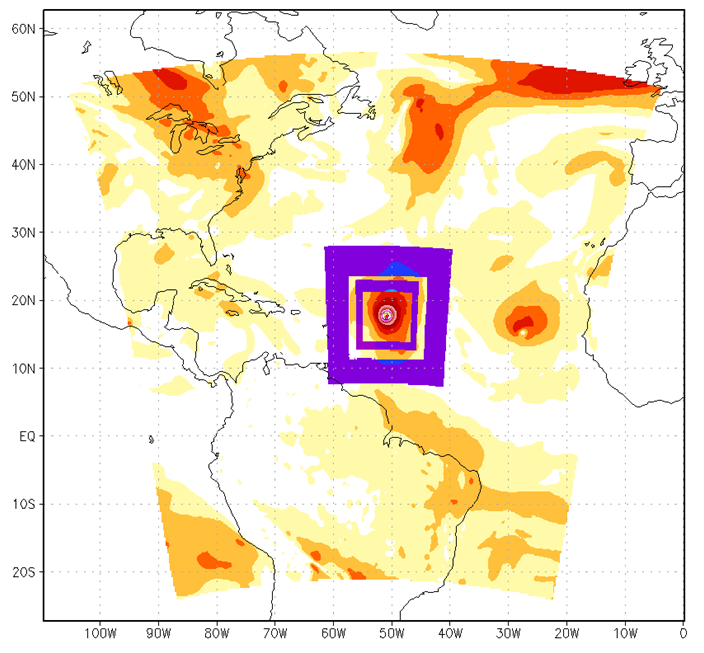 Outer domain
Triply-nested configuration 
Outer domain from GDAS
Analysis (ghost) domains larger than forecast domains for boundary continuity
D02 data: Conventional, satellite radiances and wind, GPS RO bending angle, TDR, TC vitals
D03 data: Conventional, TDR, TC vitals
Ghost d02
Ghost d03
Inner Nest
Middle Nest
Background: Workflow
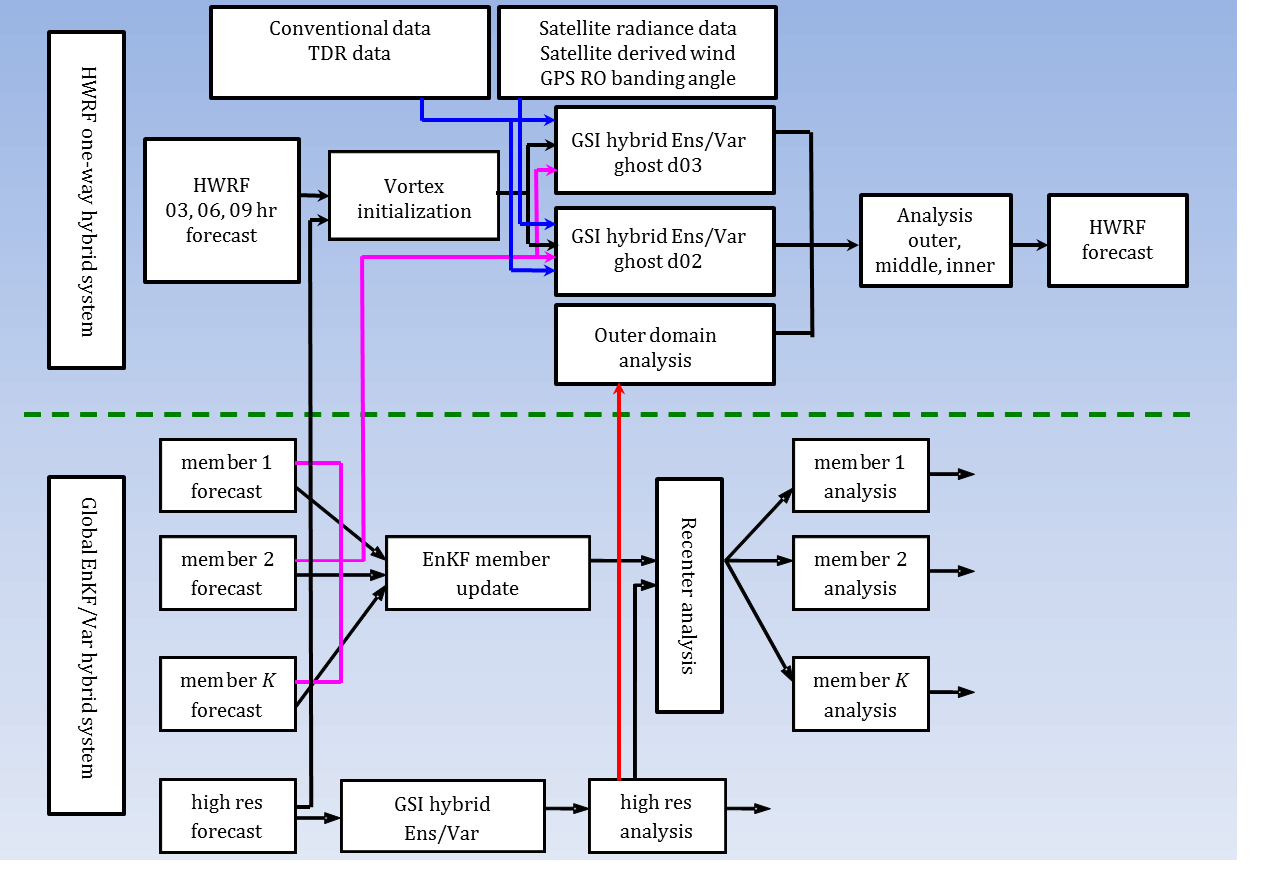 Vortex initialization is used to match TC vitals
GDAS ensemble covariance used in hybrid DA for D02-D03
Background: 2015 Upgrades
Increase the horizontal resolution of atmospheric model for all domains from 27/9/3 to 18/6/2 km
Upgrade and improve HWRF vortex initialization scheme in response to both GFS and HWRF resolution increases
Physics upgrades (microphysics, radiation, PBL)
HWRF ensemble-based warm start for TDR assimilation (covariance still not cycled)
Expand HWRF capabilities to all global basins with 7-storm, year-round capability
Added the assimilation of tcvitals MSLP data along with all dropsonde data (including GH-based sondes)

k
Success: Forecasts are better!
10-15% intensity improvement per year
2013 retro intensity better than statistical models for days 2-3
Track forecasts are comparable to GFS
Short-term intensity error still isn’t where we’d like it to be
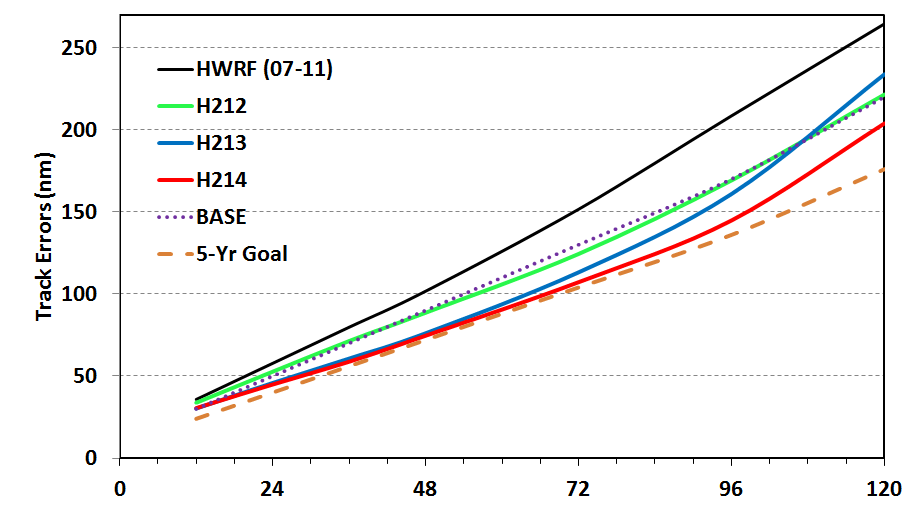 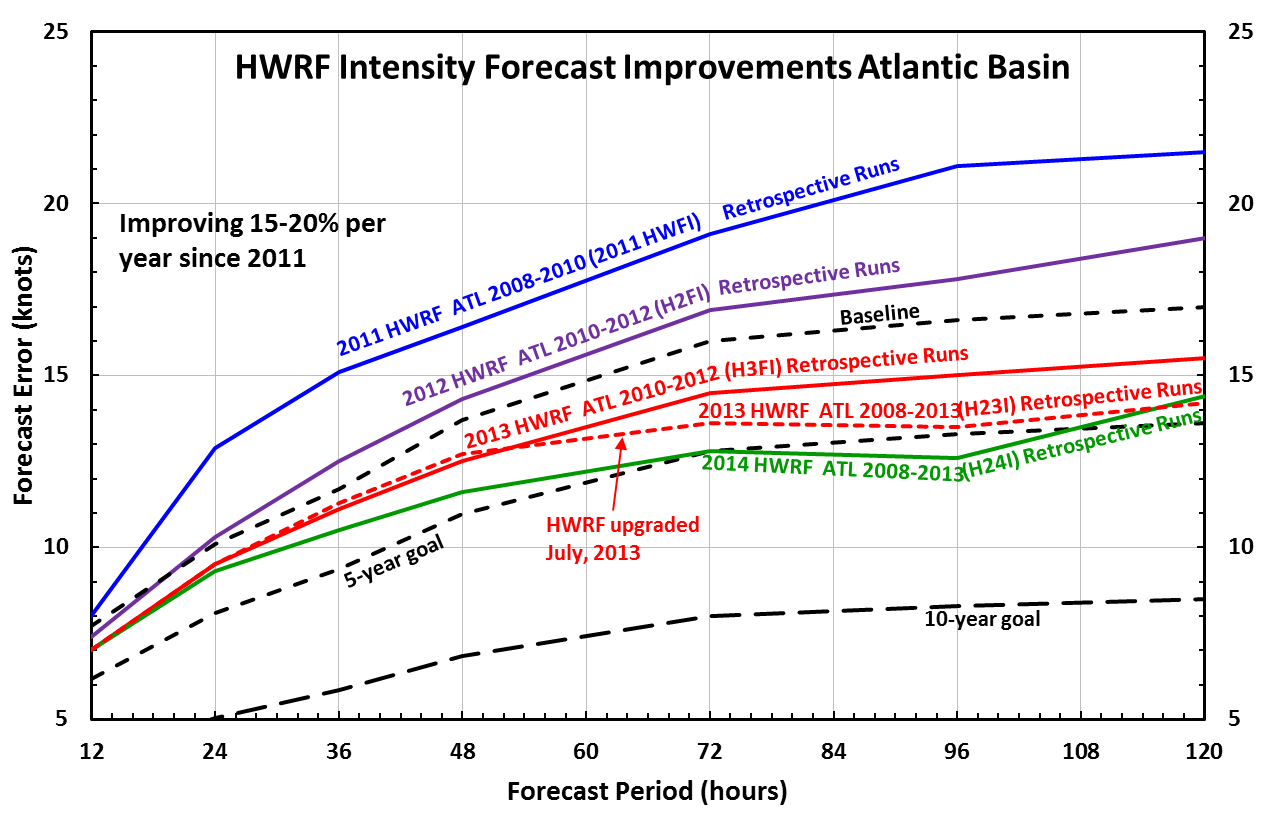 Challenge: Initialization
We need a way to initialize the vortex reasonably close to size, location, intensity to operational estimate, especially when data is sparse
Vortex initialization is the way we do that now
While vortex initialization addresses some problems, it creates others:
Improves intensity forecasts for strong storms
Creates a vortex that is too strong aloft, which causes inner-core DA problems and bad forecasts for weaker/sheared storms
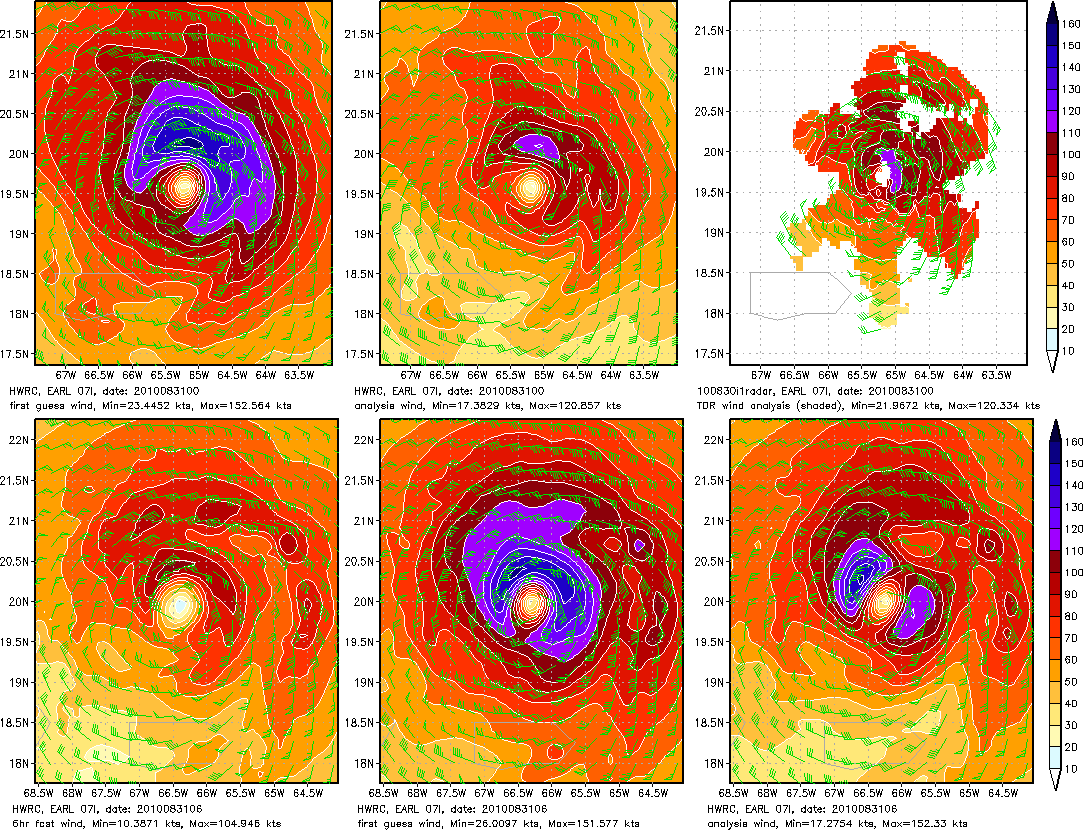 Challenge: Initialization
Initialization problems in Hurricane Earl
We need a way to initialize the vortex reasonably close to size, location, intensity to operational estimate
Vortex initialization is the way we do that now
Unfortunately, this
0Z First guess
0Z Analysis
0Z TDR Analysis
Vortex initialization/
06Z First guess
6-h Forecast
06Z Analysis
Challenge: Initialization
Data assimilation tries to correct the extremely strong vortex aloft produced by vortex initialization
Generally, the result is a surface vortex that is far too weak
The temporary solution is to not use DA increments within 150 km of center
300 km
150 km
No DA increment
Partial increment
Full increment
“Blending” initialization
HS3 Results: Intensity/track
Assimilating HS3 dropsondes results in small track improvements that grow with lead time
Intensity improvements are confined to long-term forecast 
Short-term improvements probably limited by blending
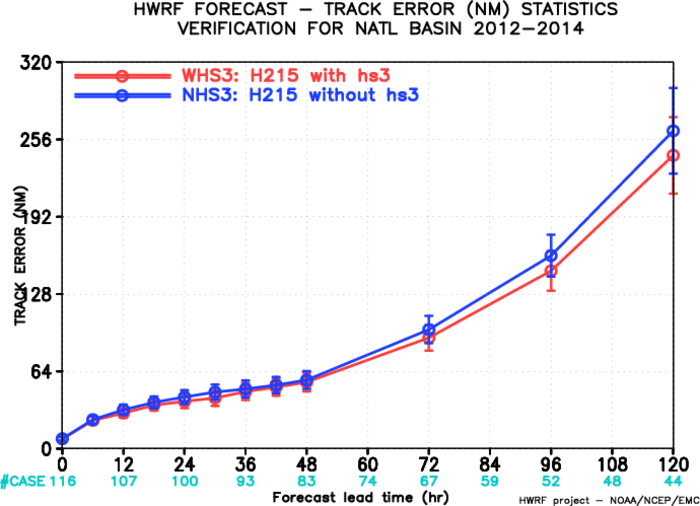 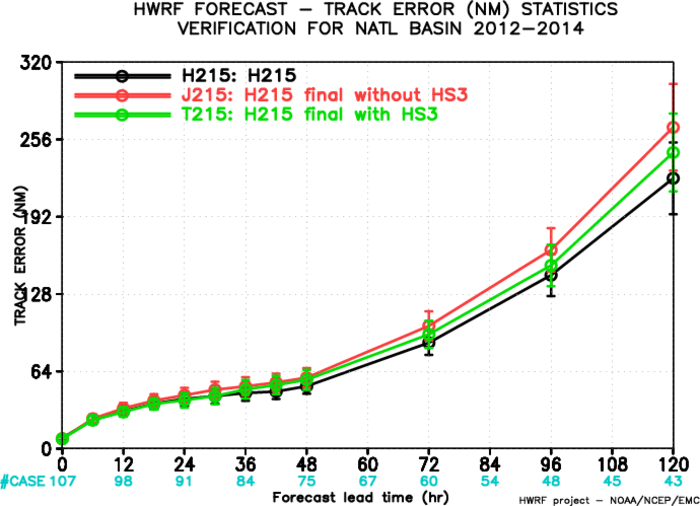 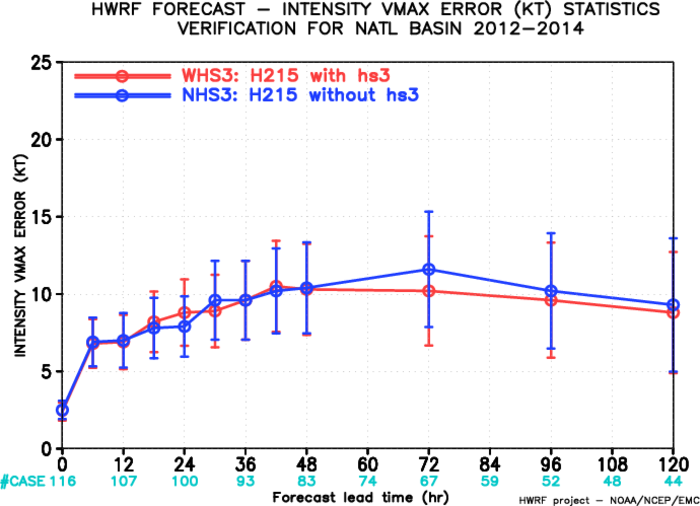 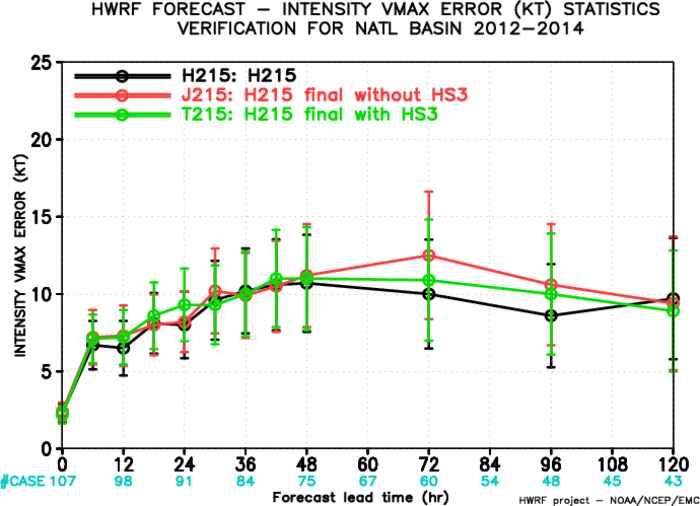 HS3 Results: Variability
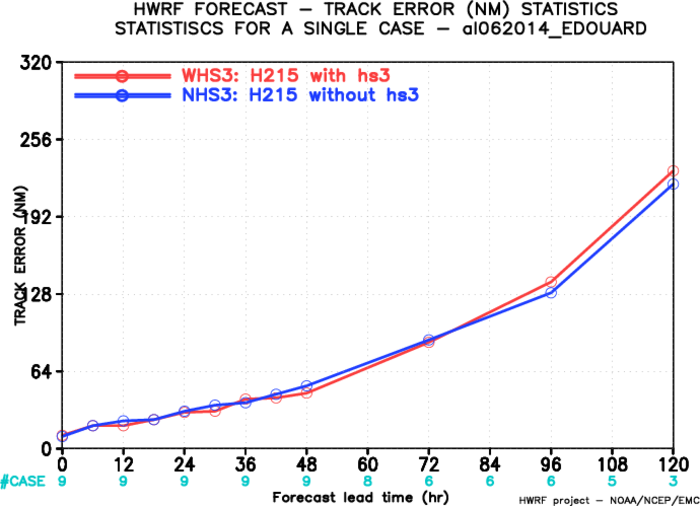 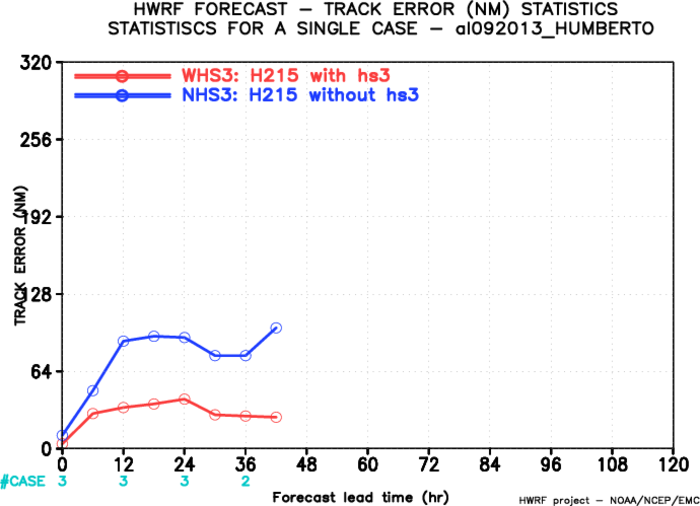 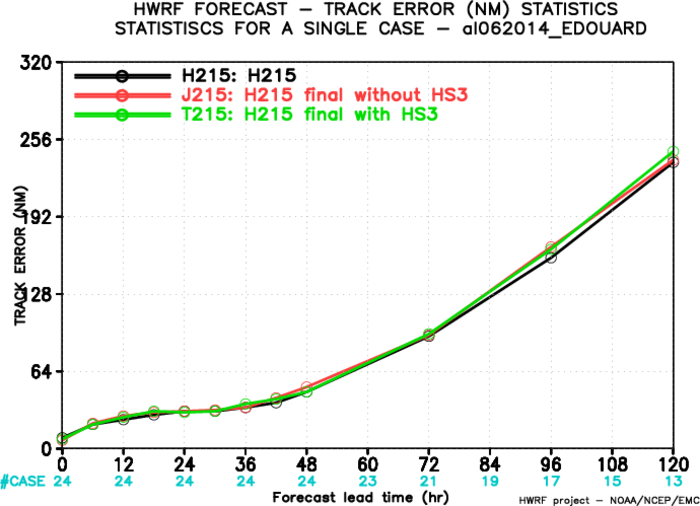 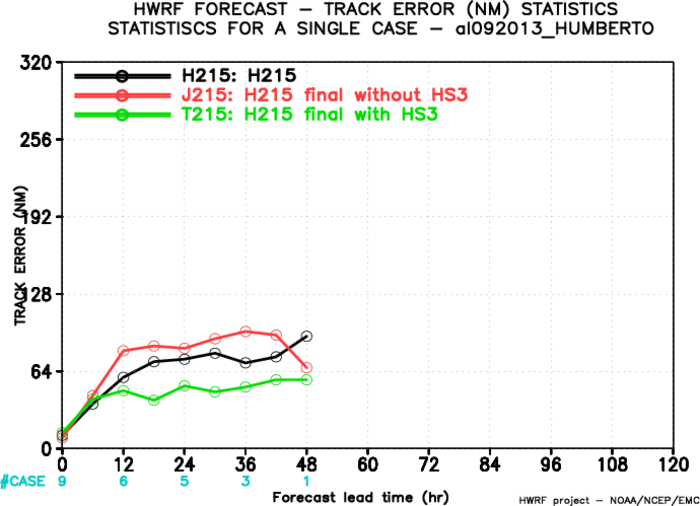 Other recon available (TDR, drops, etc)
Other recon unavailable
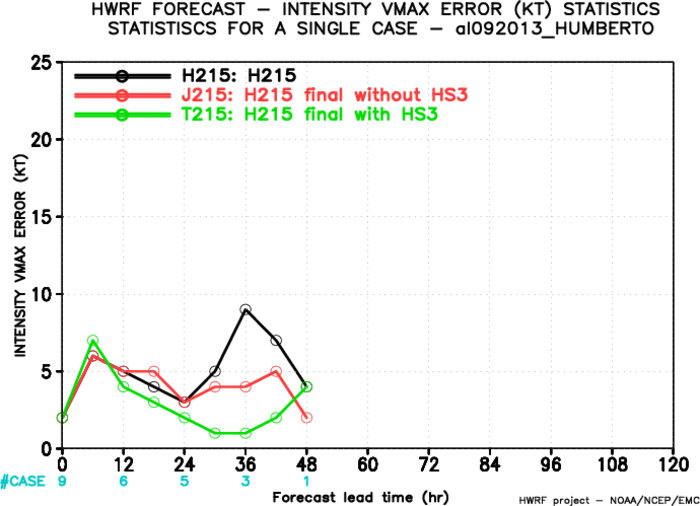 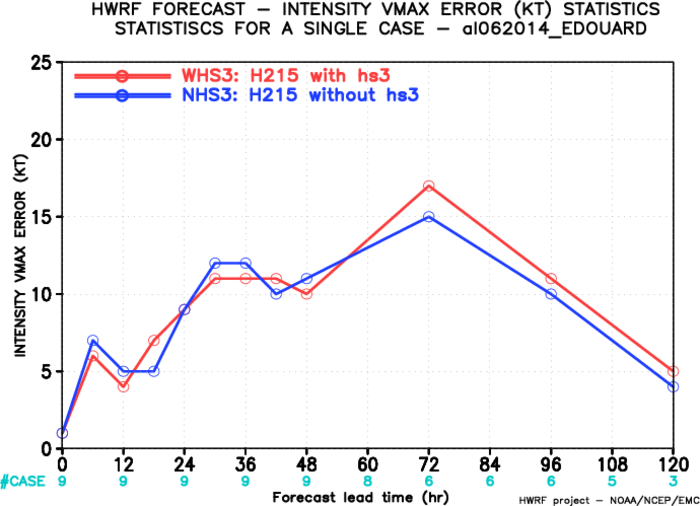 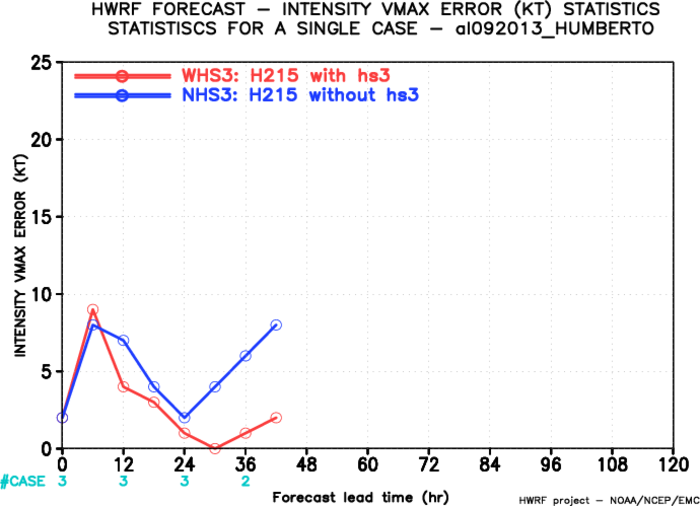 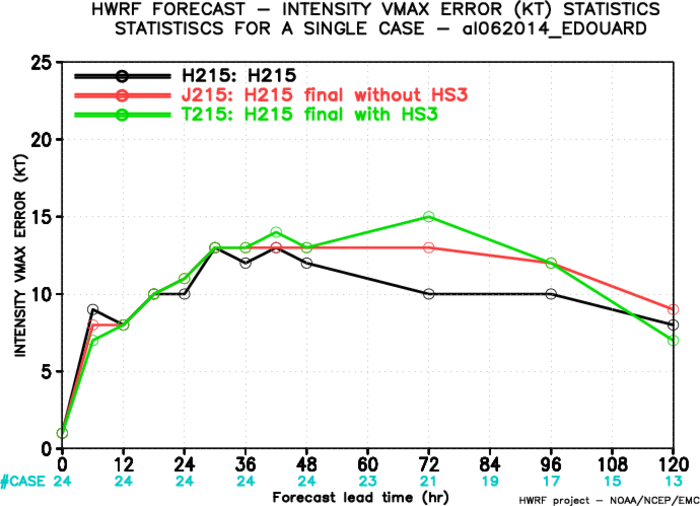 HS3 Results: Storm size
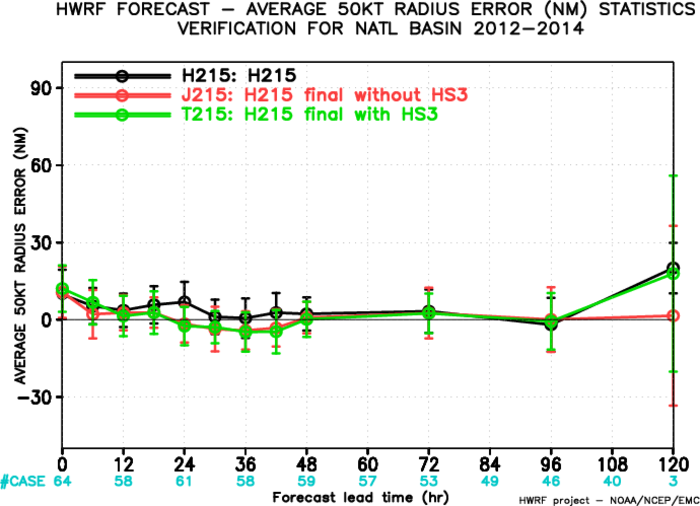 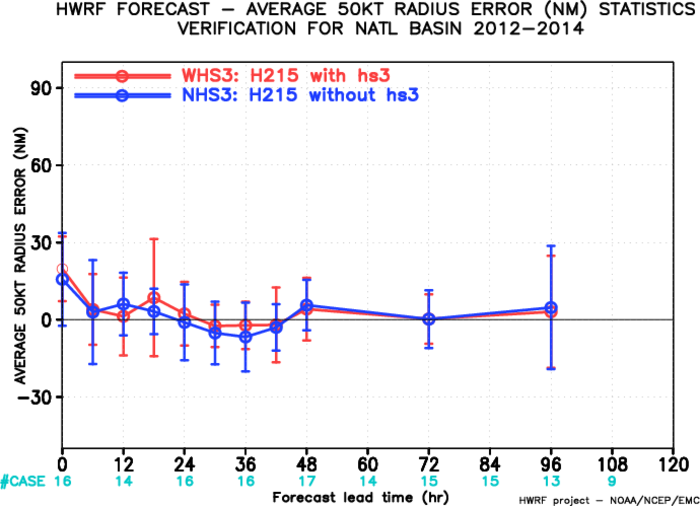 No meaningful impact of HS3 data upon storm size forecasts
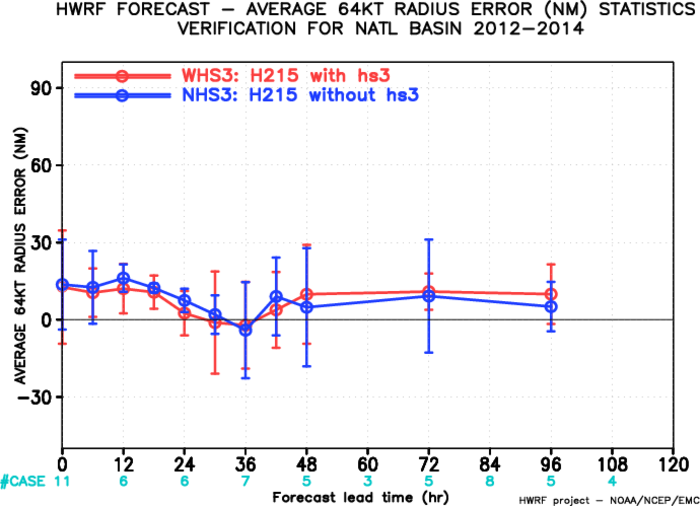 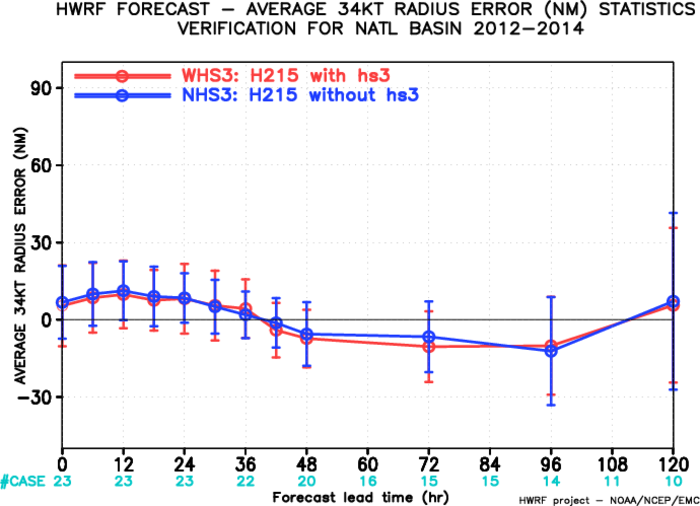 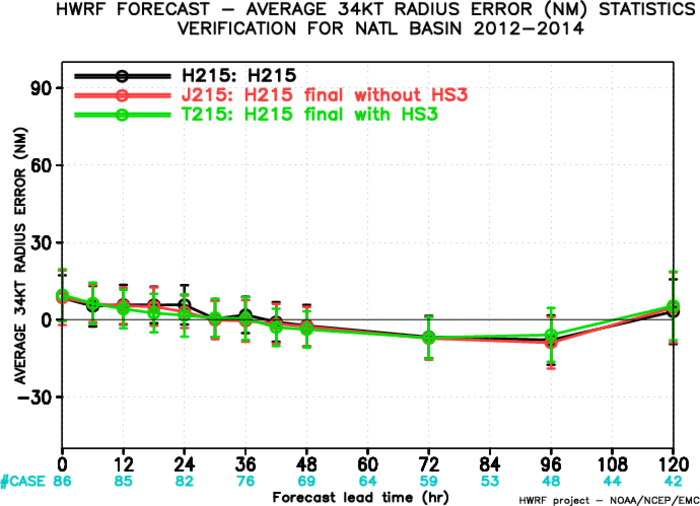 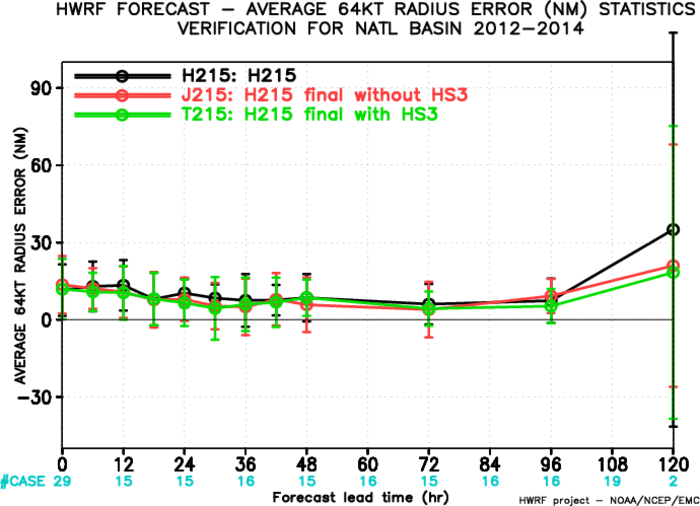 Future work
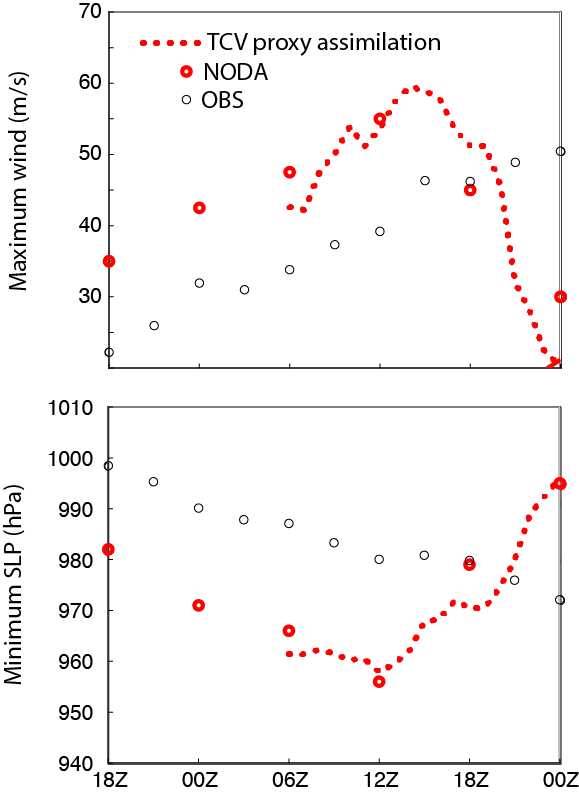 TCV proxy assimilation
OBS
NODA
Find a way to get rid of vortex initialization
Assimilate proxies for TC vitals?
Cycle covariance for full EnKF or hybrid system
Jeff Whittaker, ESRL: Fully-cycled HYBRID
Fuqing Zhang, PSU: Fully-cycled EnKF
Observed and forecast intensity of Hurricane Karl.  Forecasts are from NODA and from cycling EnKF analysis that assimilates proxies for TC vitals.
Future self-consistent cycled HWRF hybrid EnKF/Var system
EnKF anl 01
EnKF anl 02
EnKF anl 03
……
EnKF anl K
EnKF anl 01
EnKF anl 02
EnKF anl 03
……
EnKF anl K
EnKF anl 01
EnKF anl 02
EnKF anl 03
……
EnKF anl K
Fcst 01
Fcst 02
Fcst 03
……
Fcst K
Fcst 01
Fcst 02
Fcst 03
……
Fcst K
Fcst 01
Fcst 02
Fcst 03
……
Fcst K
Relocation
Relocation
Recenter
Recenter
Relocation
Recenter
Obs: conv, sat (radiance, AMVs, GPS RO), aircraft recon (TDR, HDOB ……)
Obs: conv, sat (radiance, AMVs, GPS RO), aircraft recon (TDR, HDOB ……)
Obs: conv, sat (radiance, AMVs, GPS RO), aircraft recon (TDR, HDOB ……)
vortex
relocation
vortex
relocation
vortex
relocation
High  res forecast
High  res forecast
forecast
IAU
IAU
IAU
forecast
03 Z
06 Z
09 Z
12 Z
15 Z
18 Z
High  res GSI
Hybrid anl
High  res GSI
Hybrid anl
High  res GSI
Hybrid anl
Dual resolution hybrid
 Can be extended to 4DEnVar
 Improve balance through IAU (Bloom et al. 1996)
Summary
HWRF has made tremendous progress over past few years and is now a viable track/intensity model
We still have problems with initialization and are trying to meet operational demands while making optimum use of data
We will be assimilating all GH sondes, though analysis increments in the inner core will not be used due to “fight” between initialization and assimilation
We are working on ways to change initialization and assimilation procedures